Триола
Предмет: Музичка култура за 7. разред
Наставник: Јасна Антонић
Шта је триола?
Триола је ритмичка фигура која настаје ако нотну вриједност умјесто на два или четири дијела, подијелимо на три једнака дијела.

Триола се обиљежава у нотном тексту луком и бројем 3.
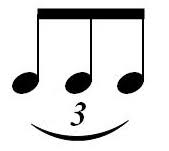 Тактирај веома прецизно на два и научи бројалицу напамет
Отпјевајмо пјесму „Варај, Данке“